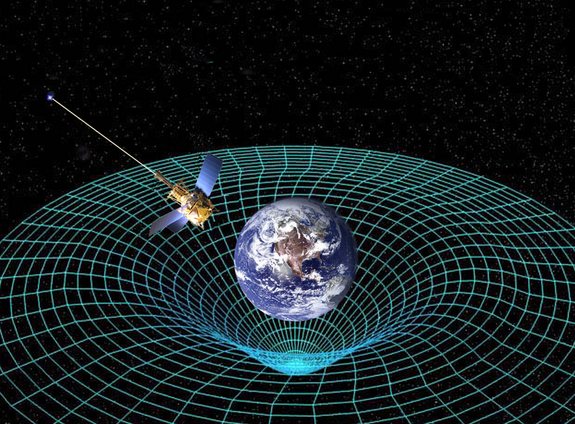 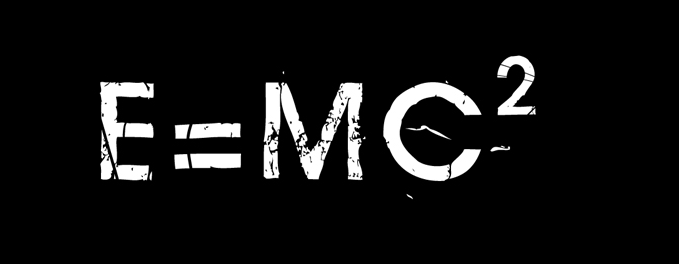 Ch12: Quantum Mechanics
12.2 – Photons and the Quantum Theory of Light
(pg. 620-623)
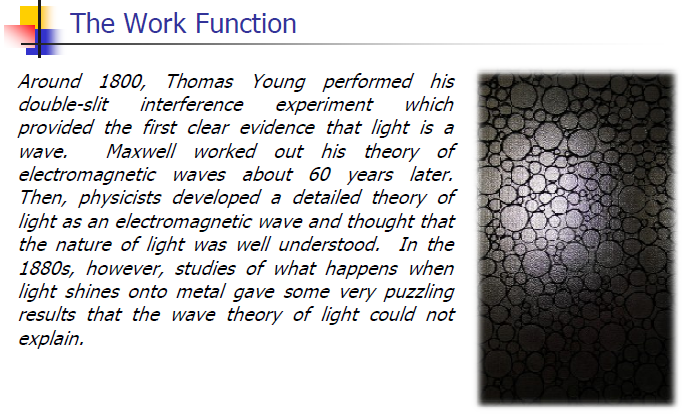 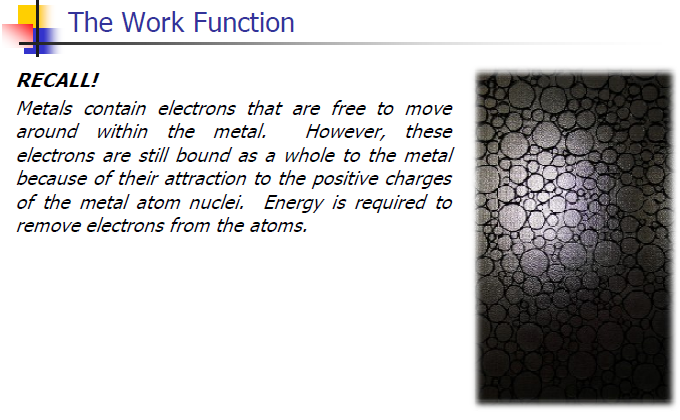 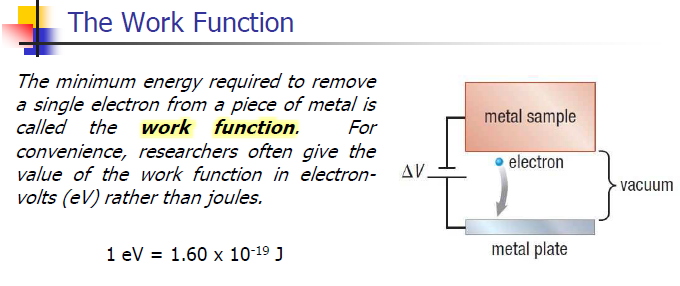 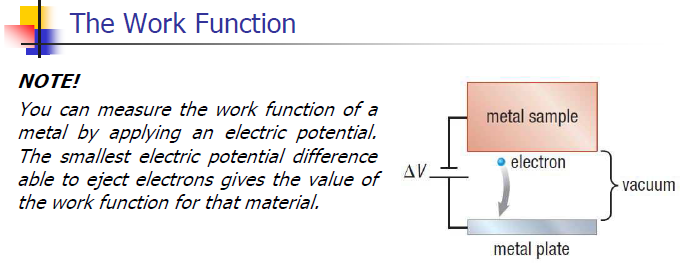 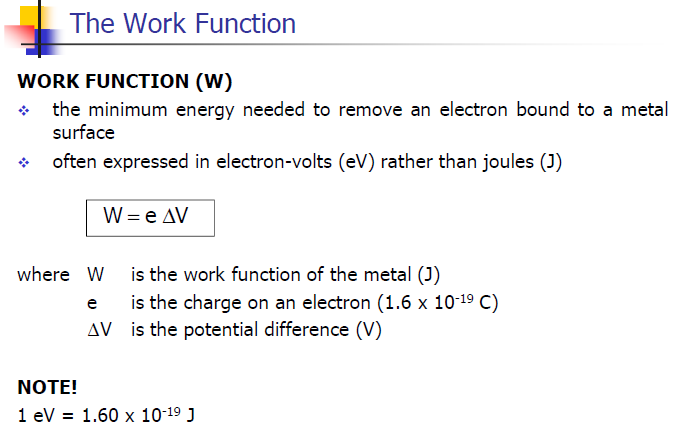 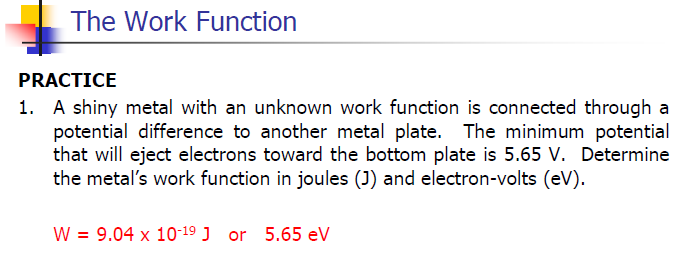 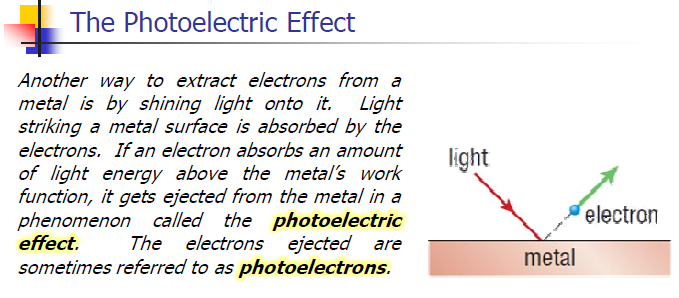 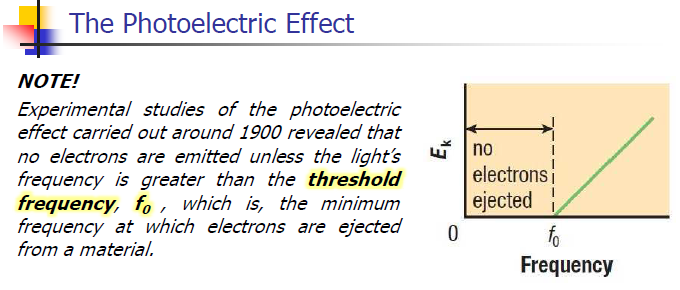 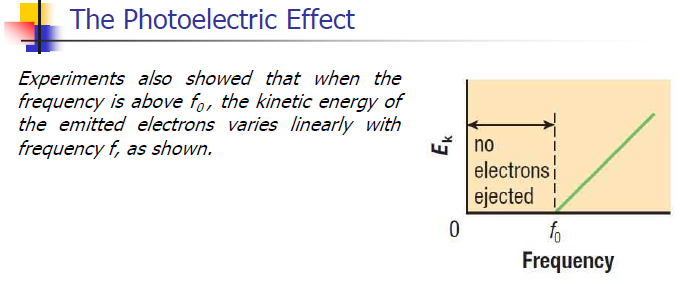 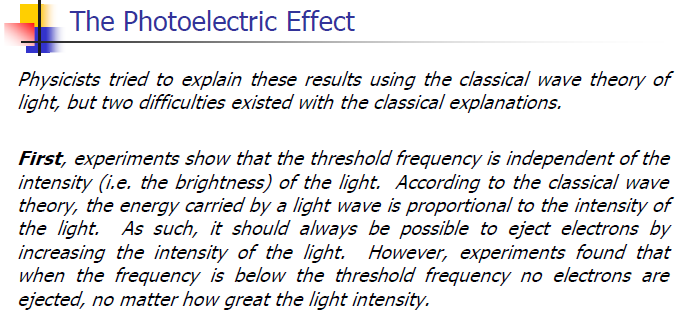 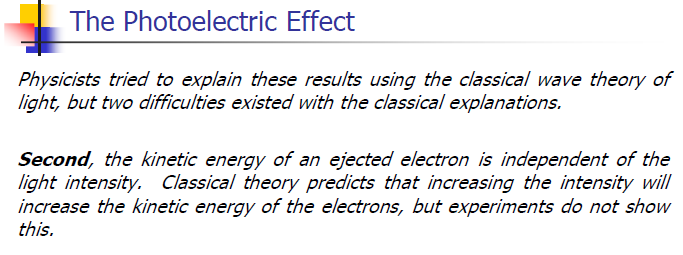 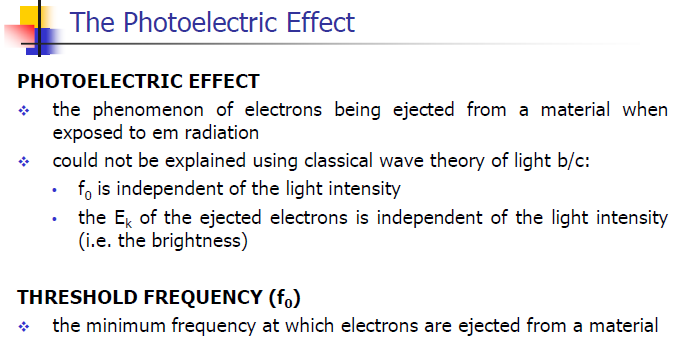 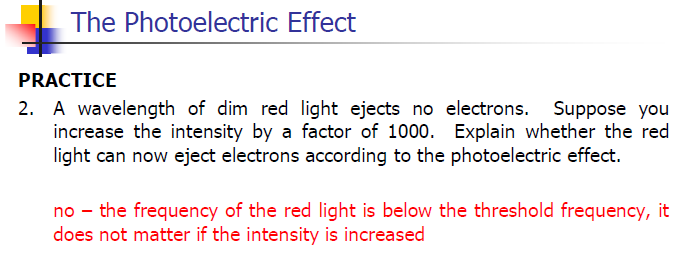 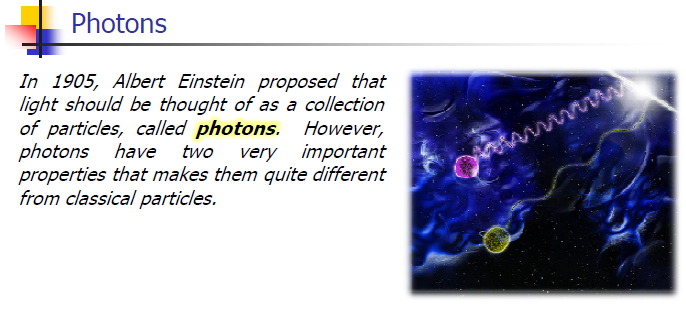 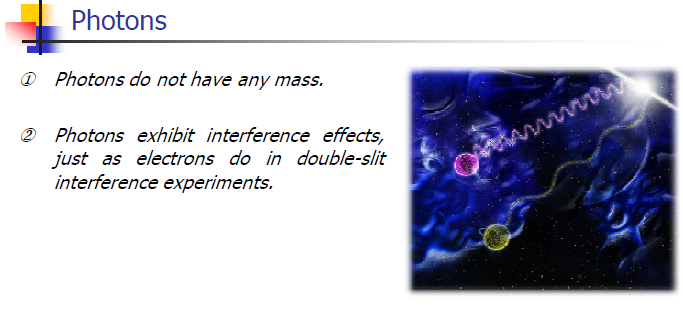 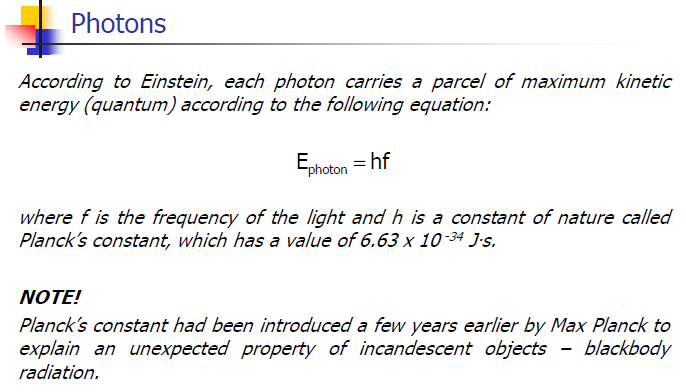 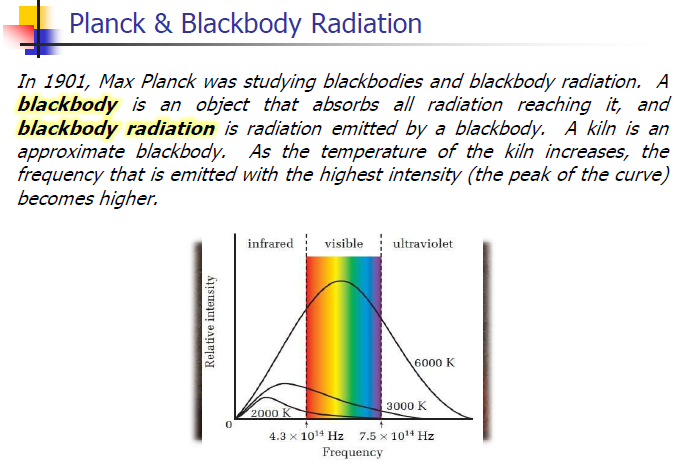 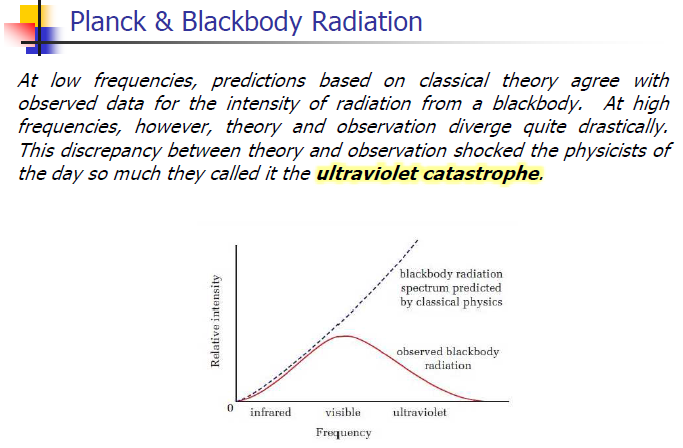 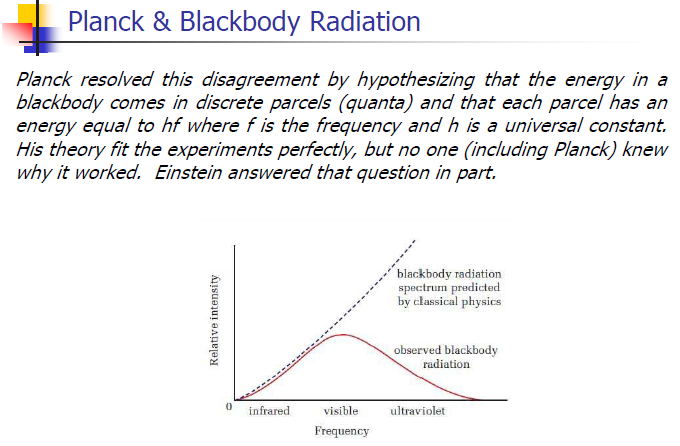 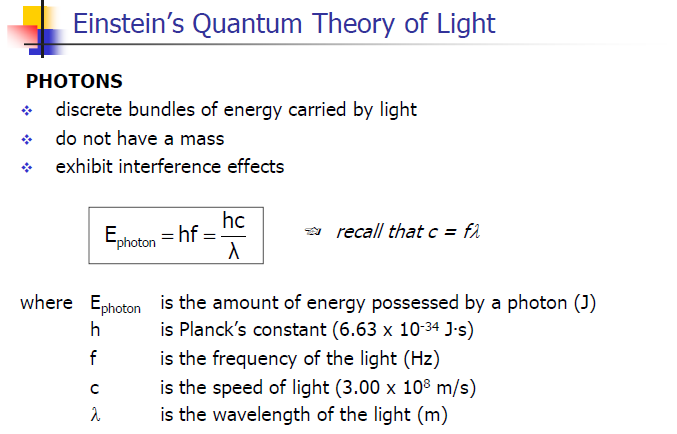 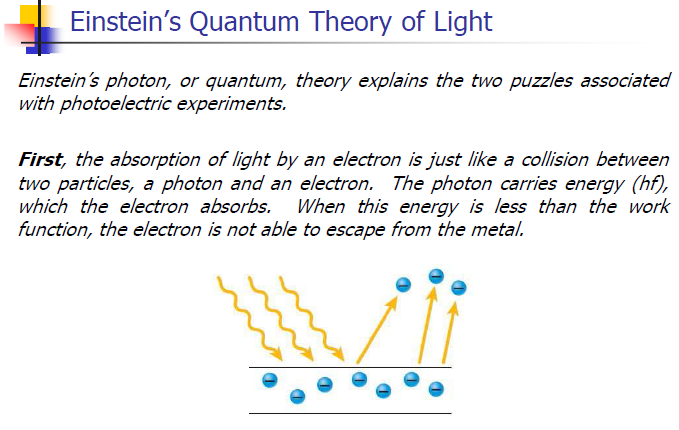 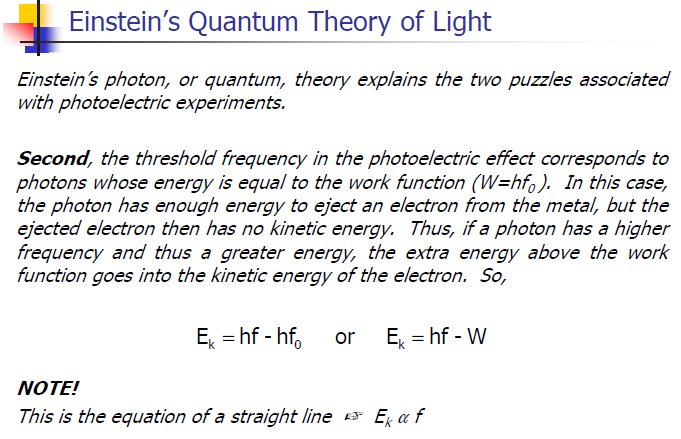 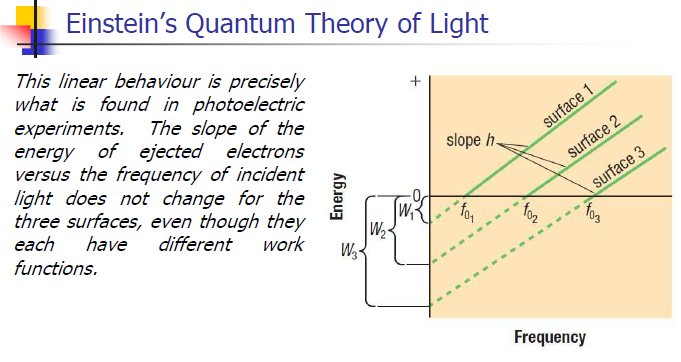 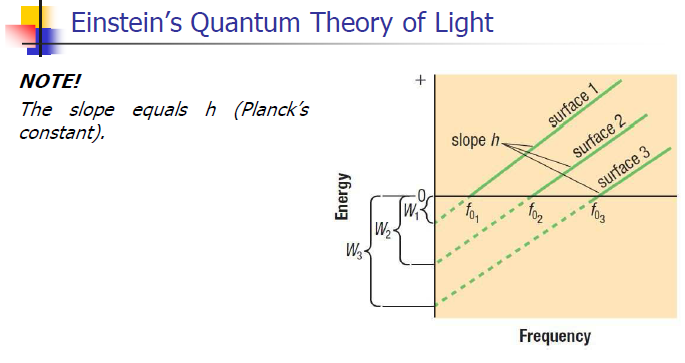 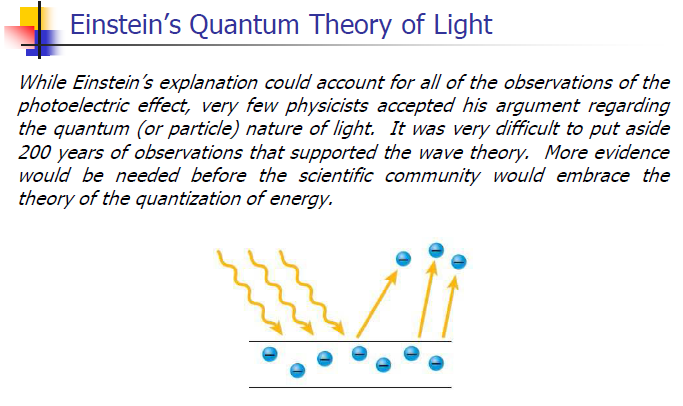 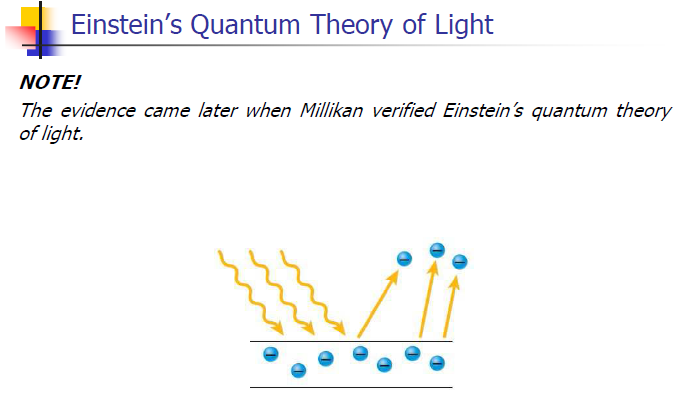 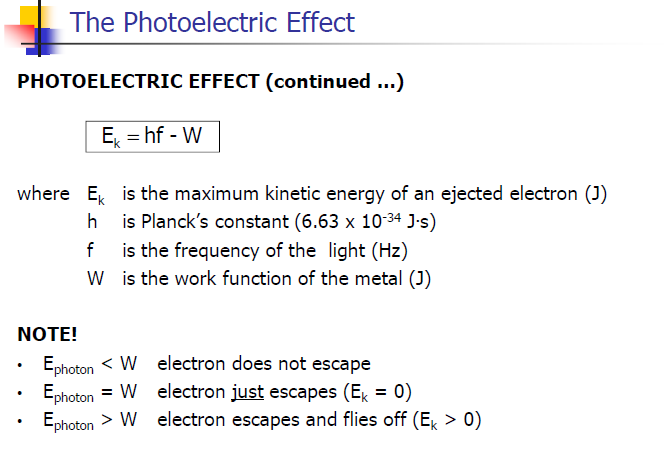 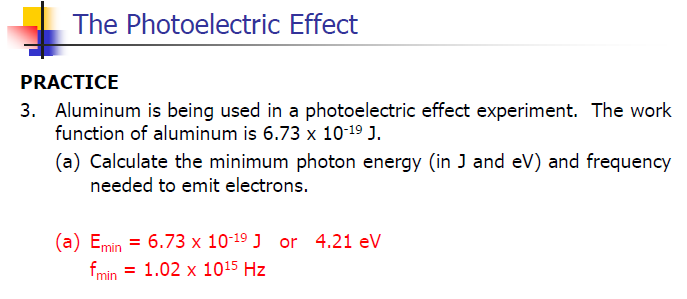 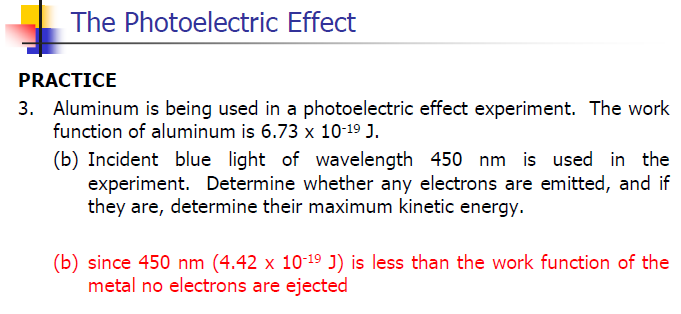 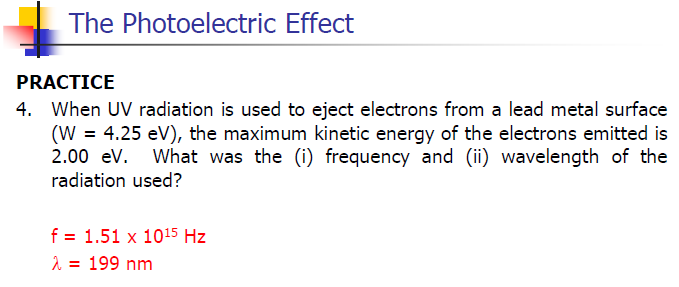 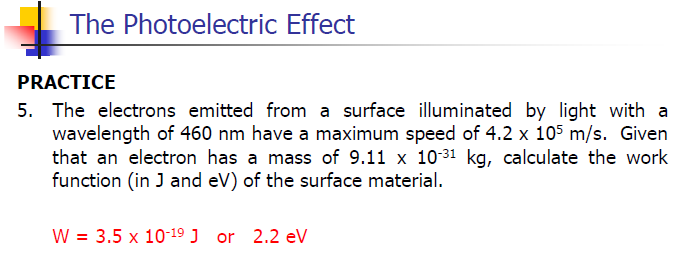 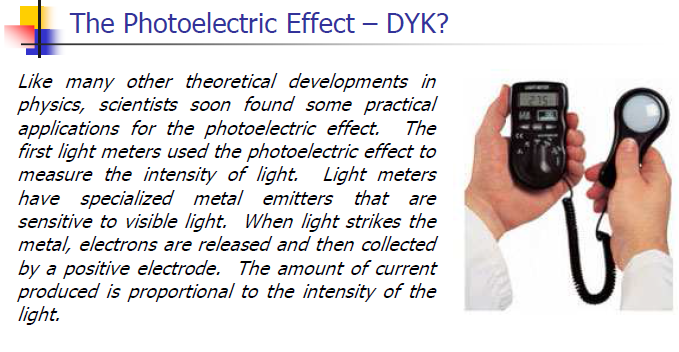 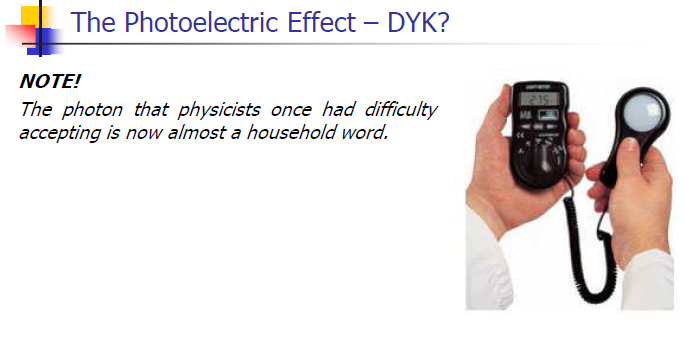 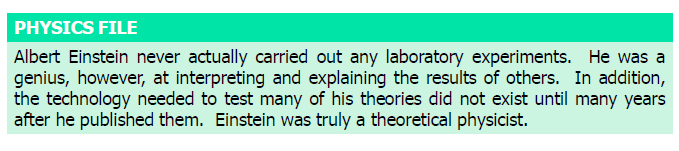 Classwork& Homework